Nick Russo Awards
Nick Russo Awards presented for innovative design during Convocation
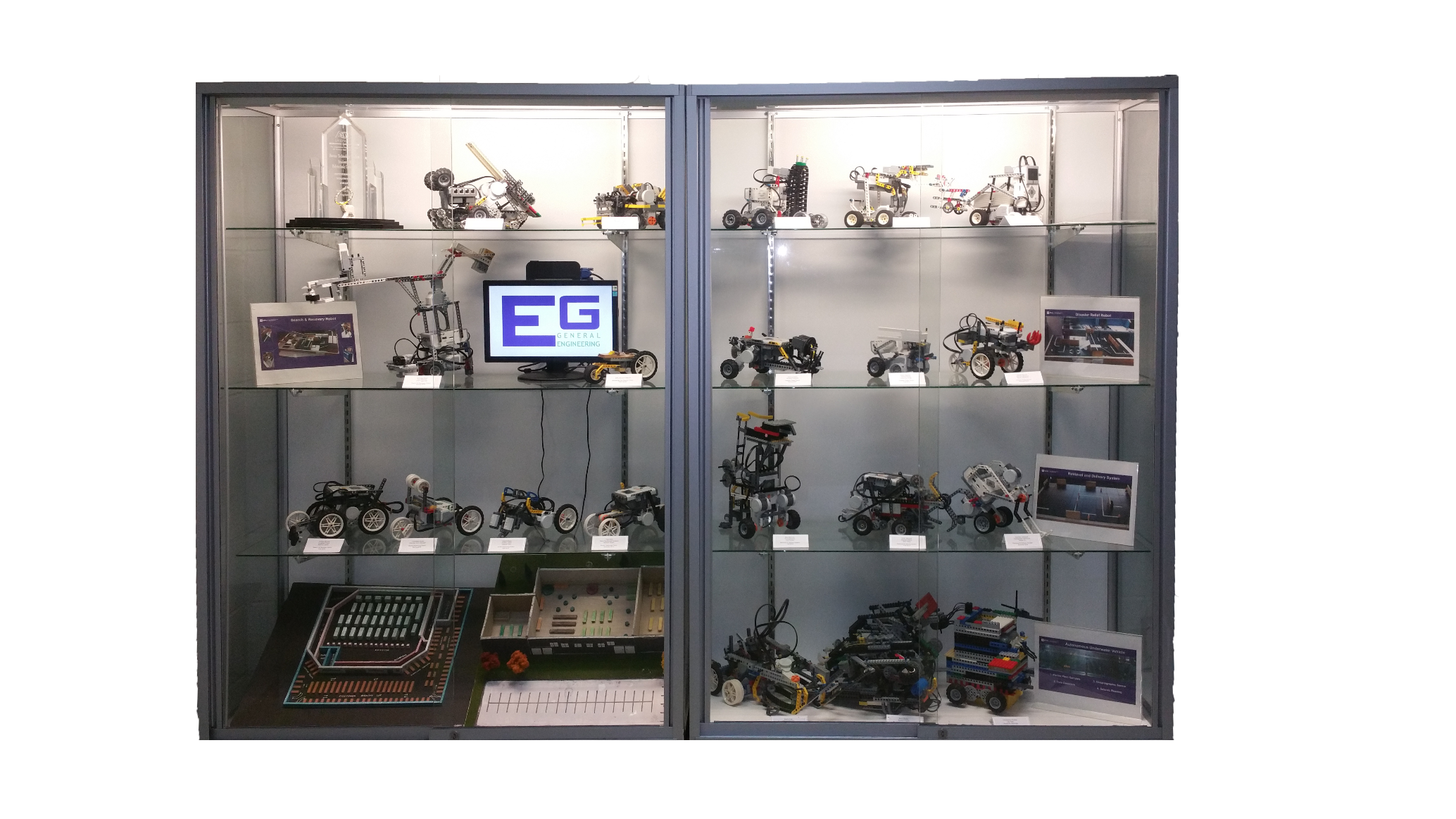 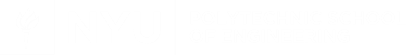 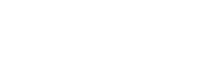 Semester-Long Design Project Options
Mars Rover Robot (MRR)
Retrieve and analyze water salinity readings to determine if life can exist on Mars
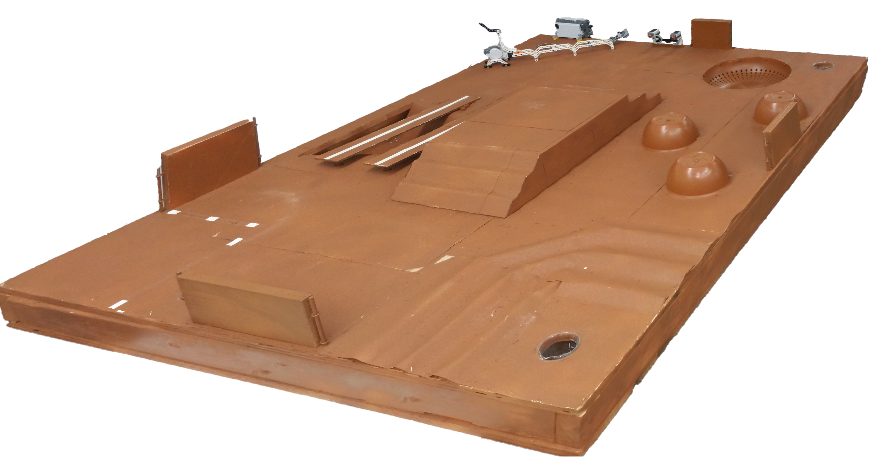 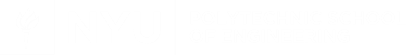 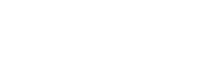 [Speaker Notes: Mention that it is our latest addition to the robot options]
Semester-Long Design Project Options
Search & Recovery Robot (SRR)
Retrieve lost space module from moon and return safely
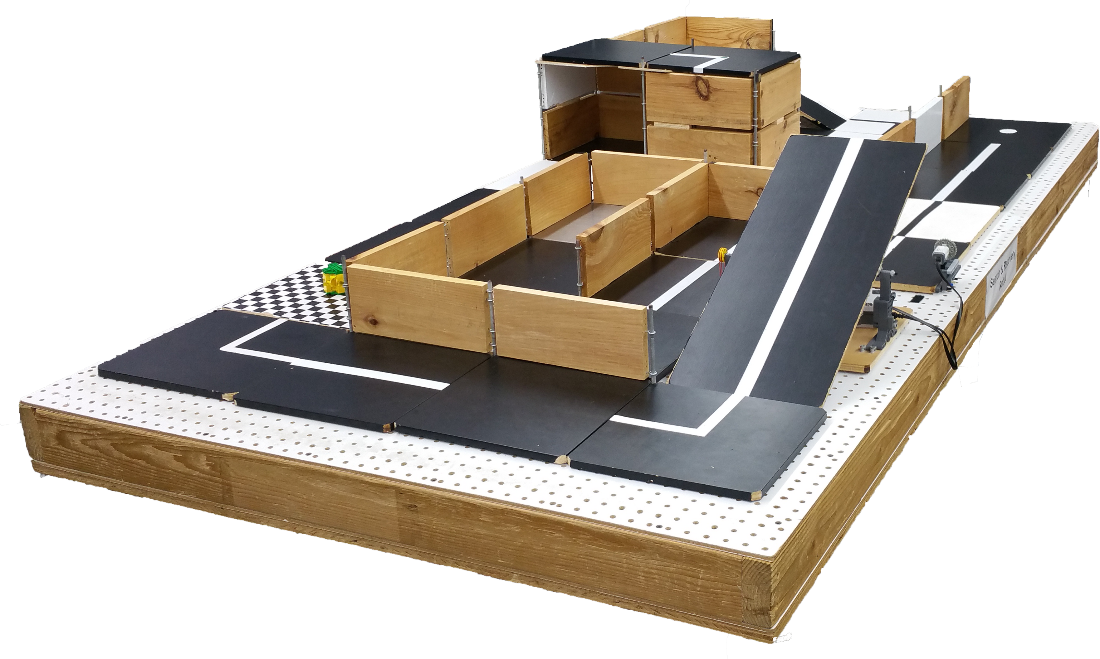 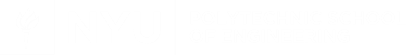 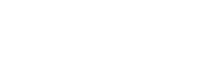 Semester-Long Design Project Options
Bomb Disarming Robot (BDR)
Safely navigate the course to deactivate a bomb, while avoiding decoys
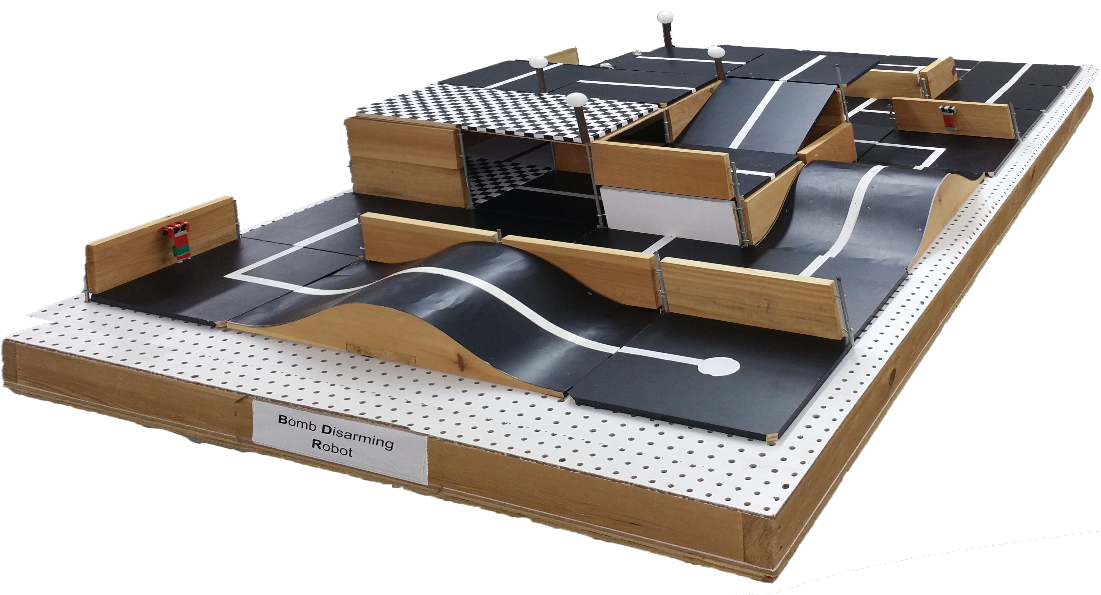 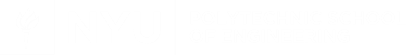 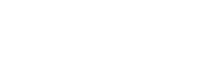 Semester-Long Design Project Options
Disaster Relief Robot (DRR)
After tragedy strikes, clean the affected area, rescue workers, and remove hazardous waste
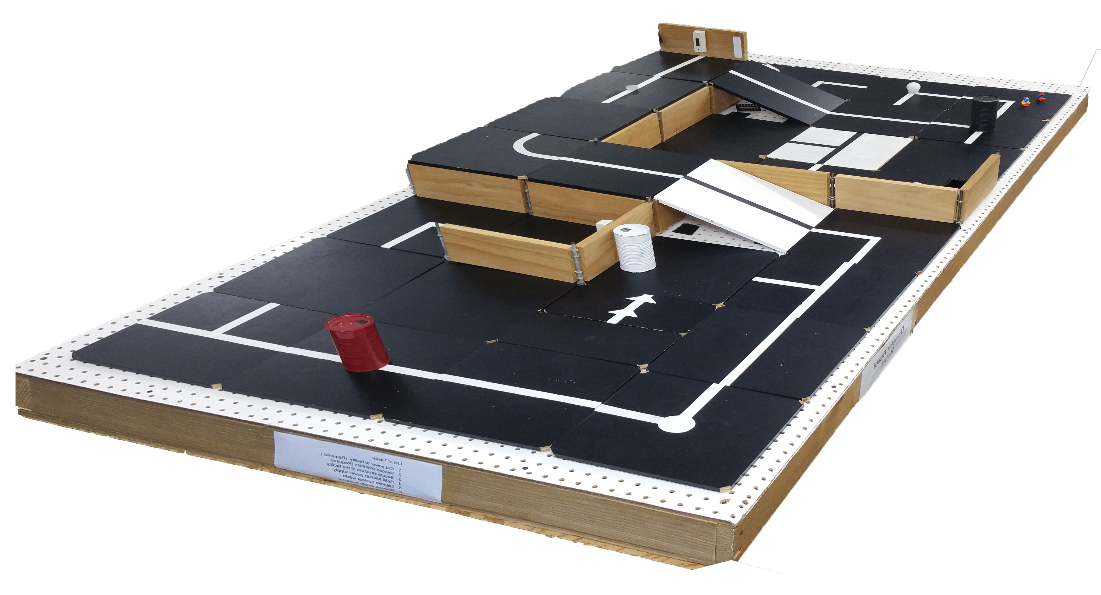 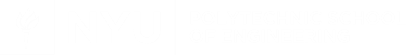 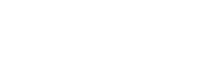 Semester-Long Design Project Options
Retrieval & Delivery System (RDS)
Collect and deliver “fuel cells” to power three different hospitals
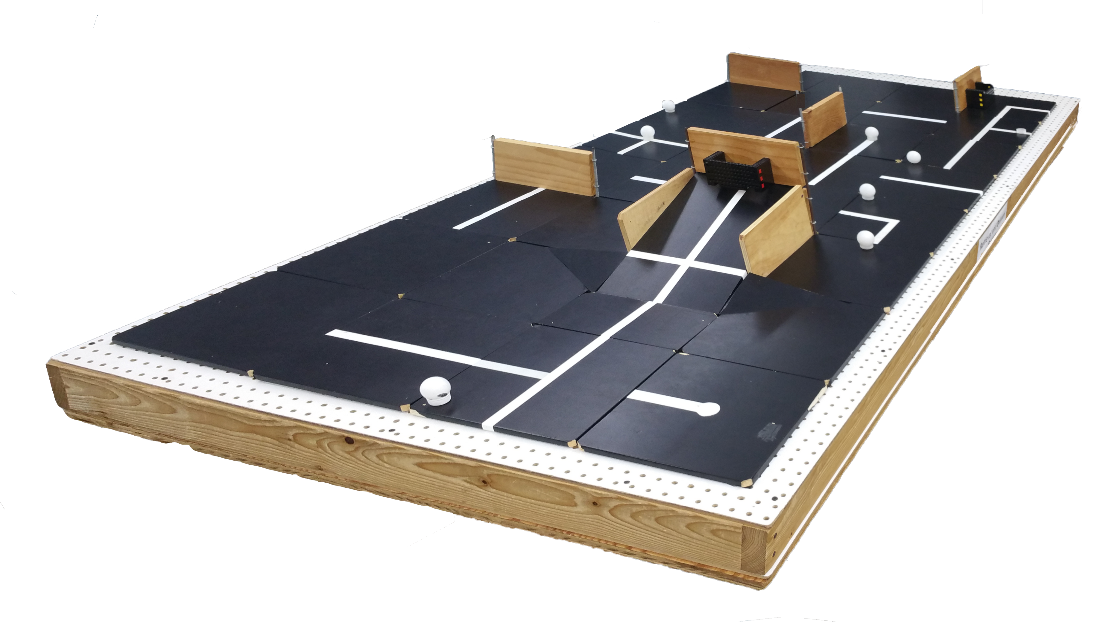 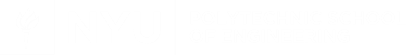 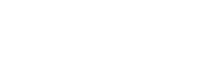 Semester-Long Design Project Options
Security Infiltration Drone (SID)
Open gates using barcodes to enter enemy headquarters, retrieve data canister and deliver canister to extraction point
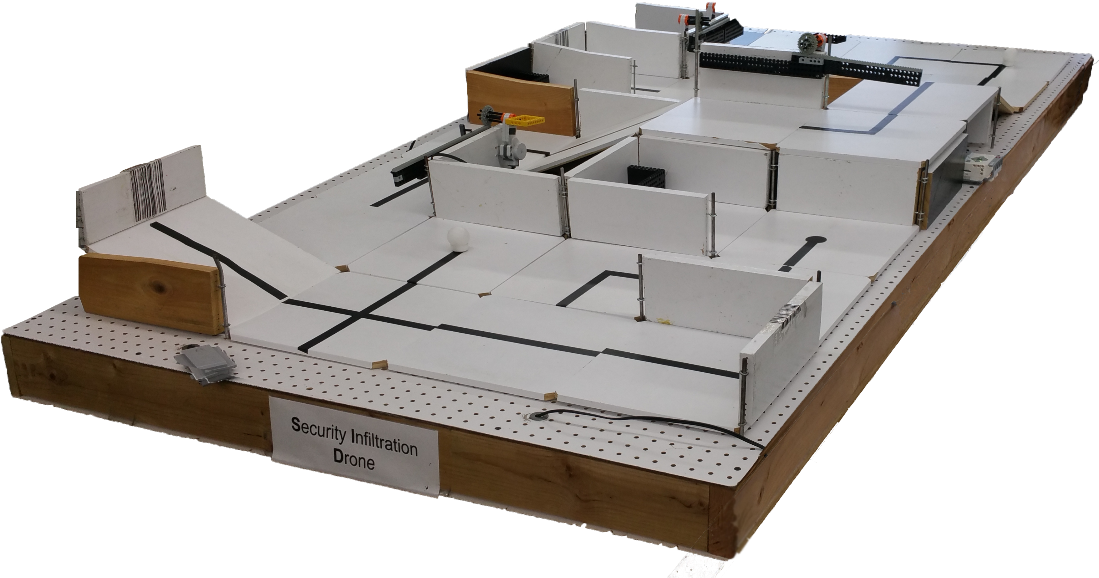 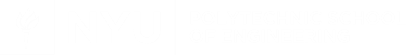 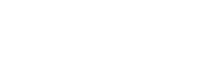 Semester-Long Design Project Options
Autonomous Underwater Vehicle (AUV)
Functions underwater to collect canisters, 
release marine samples, and plug oil spill
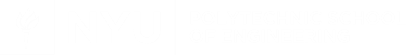 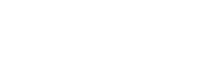 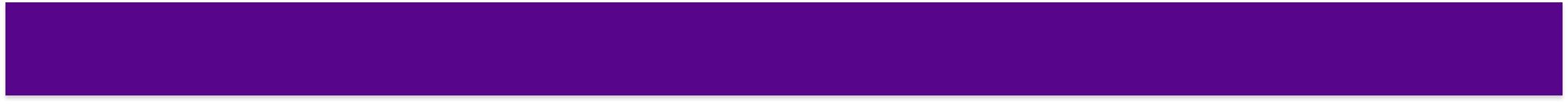 Semester-Long Design Project Options
Subterranean Infiltrator & Fortune Retriever (SIFR)
Retrieve a fortune hidden at the bottom of an abandoned mine using an autonomous vehicle
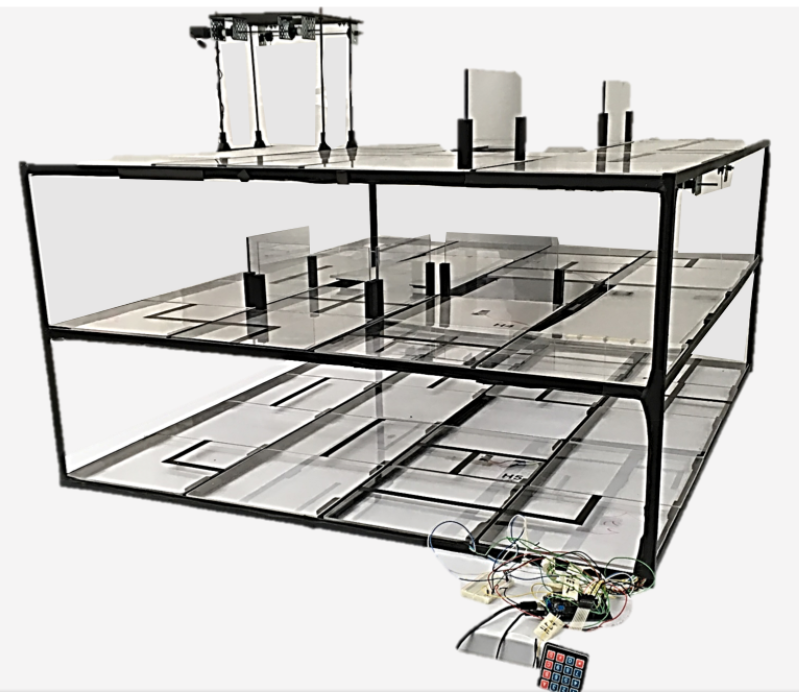 Semester-Long Design Project Options
NYU-Housing & Innovation in Revit (HIR)
Design a Tandon campus expansion using Revit
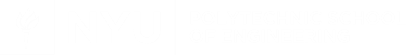 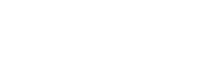 Semester-Long Design Project Options
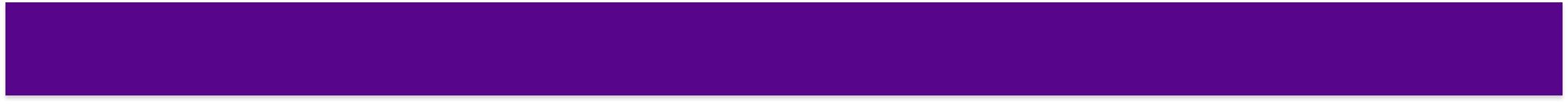 Rapid Assembly & Design Challenge (RAD)
Design your own SLDP and make something like a drone!
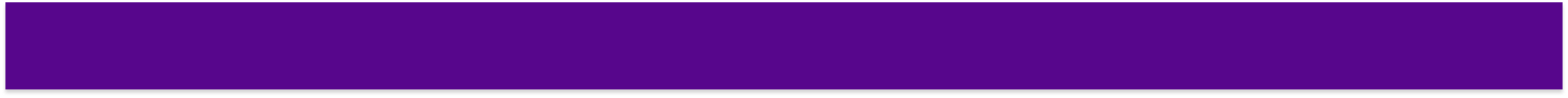 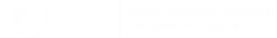 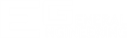